Fall 2011
CS 480/680
Computer Graphics

Programming with Open GL
Part 3: Programming with Shaders
Dr. Frederick C Harris, Jr.
Objectives
Simple Shaders
Vertex shader
Fragment shaders
Programming shaders with GLSL
Finish first program
Vertex Shader Applications
Moving vertices
Morphing 
Wave motion
Fractals
Lighting
More realistic models
Cartoon shaders
Fragment Shader Applications
Per fragment lighting calculations
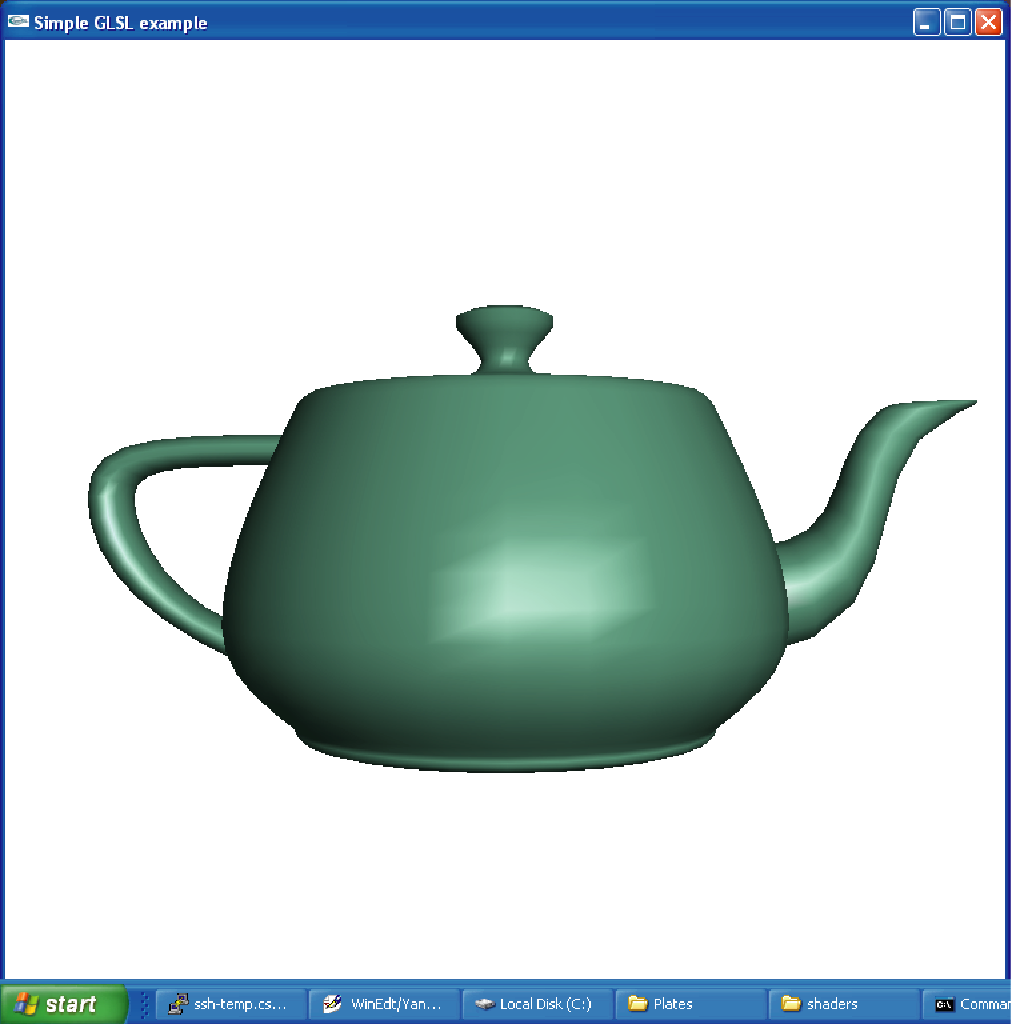 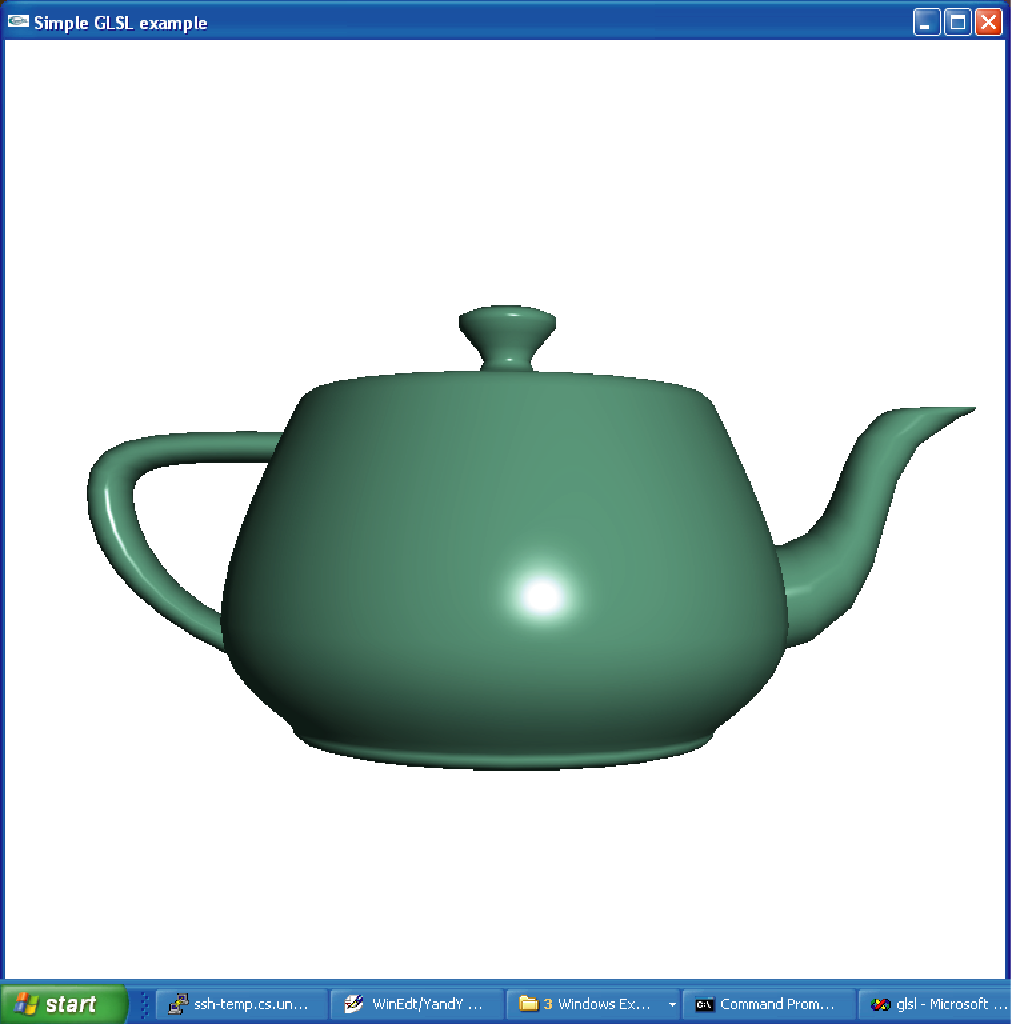 per vertex lighting
per fragment lighting
Fragment Shader Applications
Texture mapping
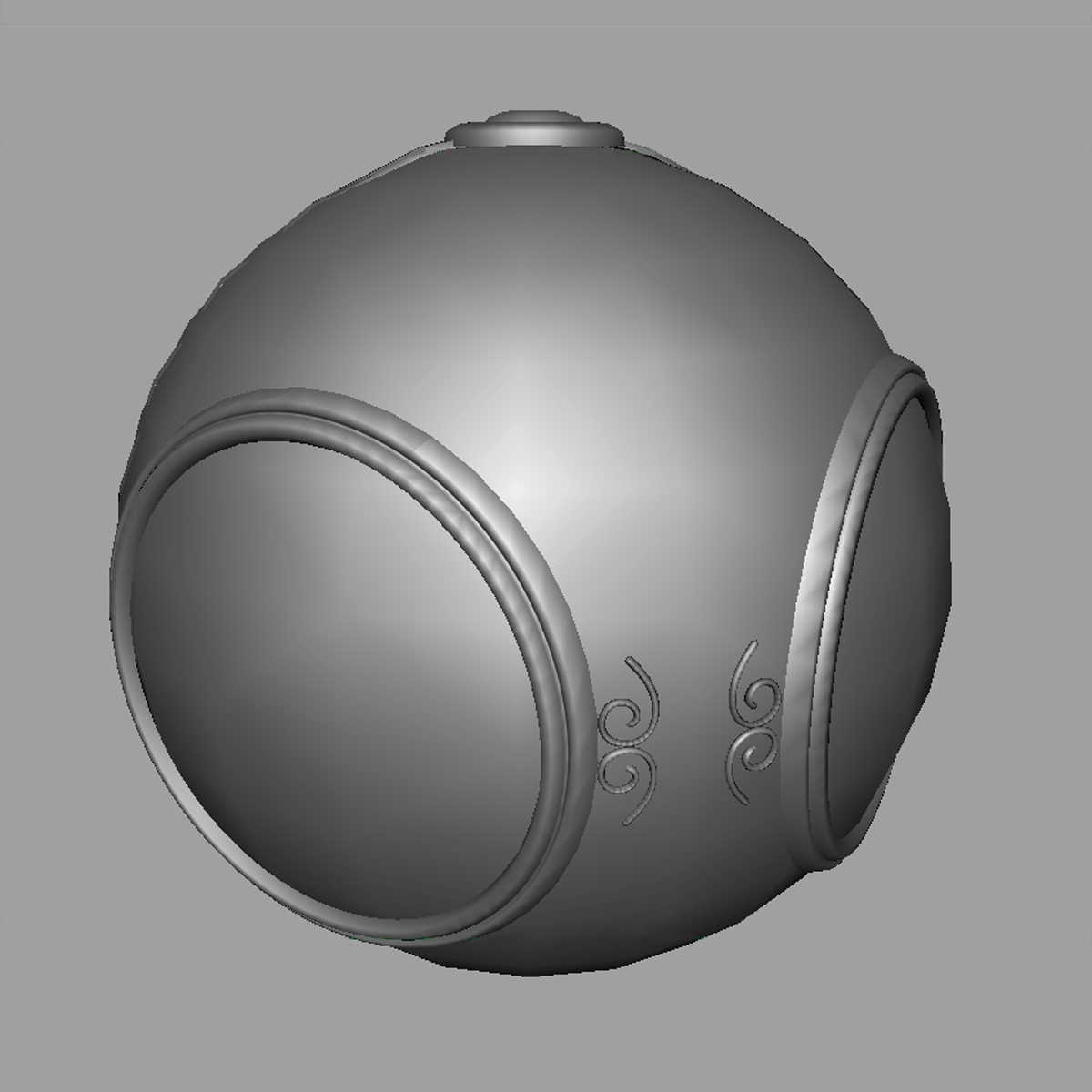 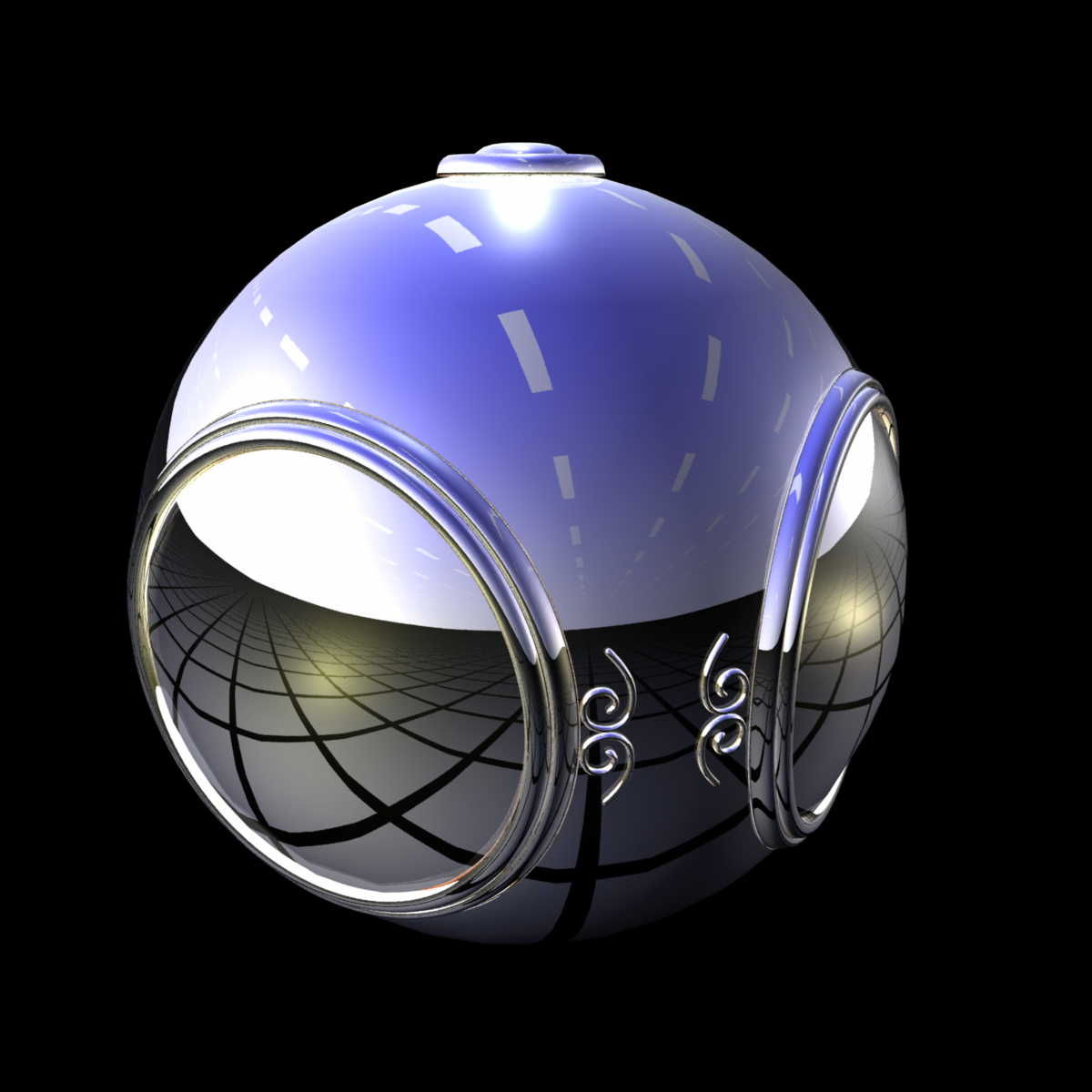 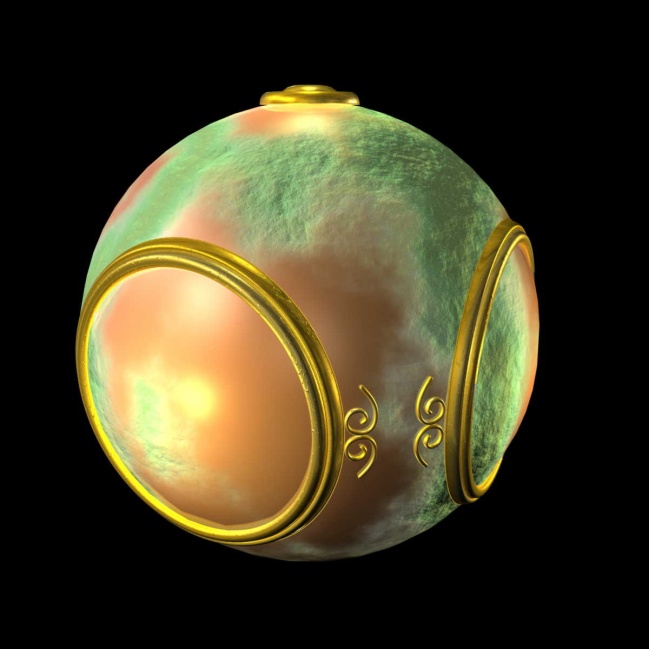 smooth shading
environment mapping
bump mapping
Writing Shaders
First programmable shaders were programmed in an assembly-like manner
OpenGL extensions added for vertex and fragment shaders
Cg (C for graphics) C-like language for programming shaders
Works with both OpenGL and DirectX
Interface to OpenGL complex
OpenGL Shading Language (GLSL)
GLSL
OpenGL Shading Language
Part of OpenGL 2.0 and up
High level C-like language
New data types
Matrices
Vectors
Samplers
As of OpenGL 3.1, application must provide shaders
Simple Vertex Shader
in vec4 vPosition;
void main(void)
{
    gl_Position = vPosition;
}
input from application
must link to variable in application
built in variable
Execution Model
Vertex data
Shader Program
GPU
Vertex
Shader
Primitive
Assembly
Application
Program
glDrawArrays
Vertex
Simple Fragment Program
void main(void)
{
  gl_FragColor = vec4(1.0, 0.0, 0.0, 1.0);
}
Execution Model
Application
Shader Program
Fragment
Shader
Frame Buffer
Rasterizer
Fragment
Fragment
Color
Data Types
C types: int, float, bool
Vectors: 
float vec2, vec3, vec4
Also int (ivec) and boolean (bvec)
Matrices: mat2, mat3, mat4
Stored by columns
Standard referencing m[row][column]
C++ style constructors
vec3 a =vec3(1.0, 2.0, 3.0)
vec2 b = vec2(a)
Pointers
There are no pointers in GLSL
We can use C structs which can be copied back from functions
Because matrices and vectors are basic types they can be passed into and output from GLSL functions, e.g.
     mat3 func(mat3 a)
Qualifiers
GLSL has many of the same qualifiers such as const as C/C++
Need others due to the nature of the execution model
Variables can change
Once per primitive
Once per vertex
Once per fragment
At any time in the application
Vertex attributes are interpolated by the rasterizer into fragment attributes
Attribute Qualifier
Attribute-qualified variables can change at most once per vertex
There are a few built in variables such as gl_Position but most have been deprecated
User defined (in application program) 
Use in qualifier to get to shader
in float temperature
in vec3 velocity
Uniform Qualified
Variables that are constant for an entire primitive
Can be changed in application and sent to shaders
Cannot be changed in shader
Used to pass information to shader such as the bounding box of a primitive
Varying Qualified
Variables that are passed from vertex shader to fragment shader
Automatically interpolated by the rasterizer
Old style used the varying qualifier
varying vec4 color;
Now use out in vertex shader and in in the fragment shader
out vec4 color;
Example: Vertex Shader
const vec4 red = vec4(1.0, 0.0, 0.0, 1.0);
out vec3 color_out;
void main(void)
{
  gl_Position = vPosition;
  color_out = red;
}
Required Fragment Shader
in vec3 color_out;
void main(void)
{
  gl_FragColor = color_out;
}
// in latest version use form
// out vec4 fragcolor;
// fragcolor = color_out;
Passing values
call by value-return
Variables are copied in
Returned values are copied back
Three possibilities
in
out
inout (deprecated)
Operators and Functions
Standard C functions
Trigonometric
Arithmetic
Normalize, reflect, length
Overloading of vector and matrix types
mat4 a;
vec4 b, c, d;
c = b*a; // a column vector stored as a 1d array
d = a*b; // a row vector stored as a 1d array
Swizzling and Selection
Can refer to array elements by element using [] or selection (.) operator with 
x, y, z, w
r, g, b, a
s, t, p, q
a[2], a.b, a.z, a.p are the same
Swizzling operator lets us manipulate components
vec4 a;
a.yz = vec2(1.0, 2.0);